Chủ đề 1: Gia đình
Bài 5: Ôn Tập chủ đề gia đình
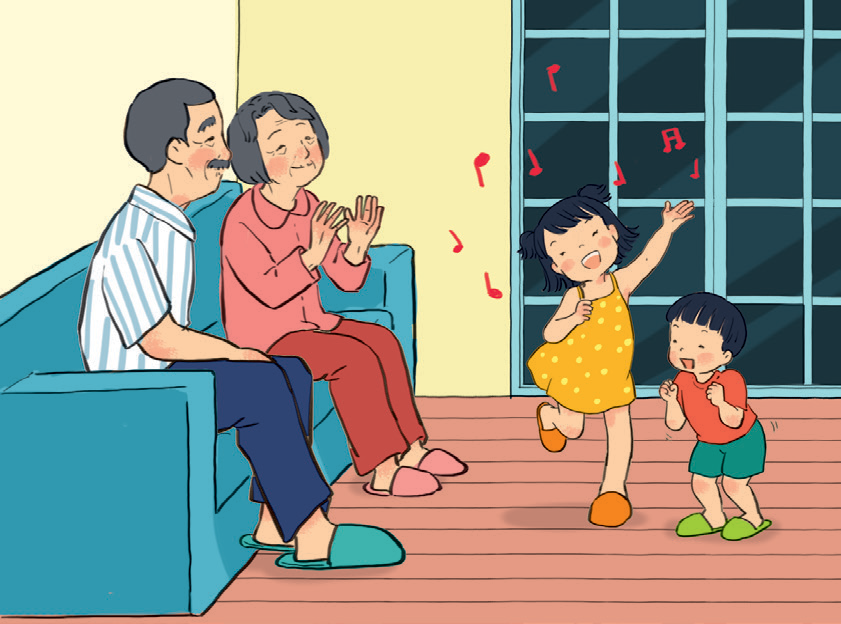 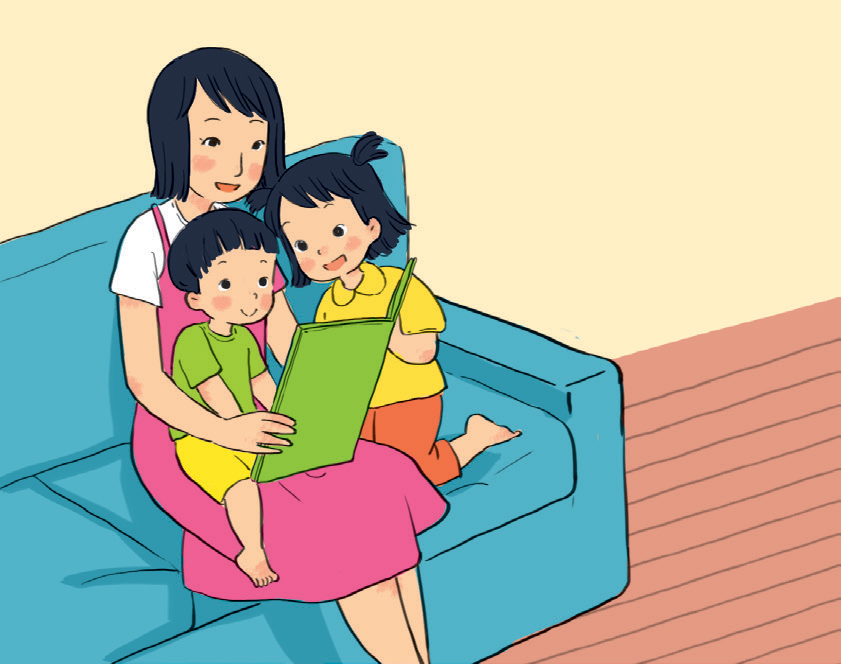 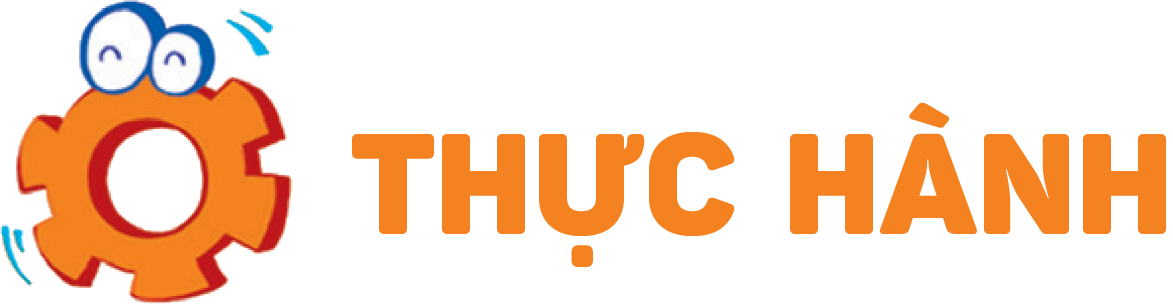 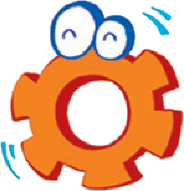 Hãy kể về các thành viên trong gia đình.
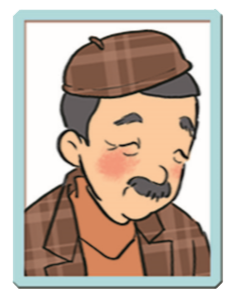 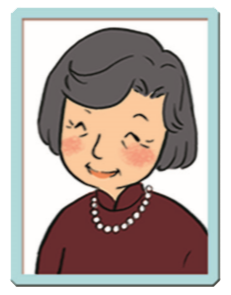 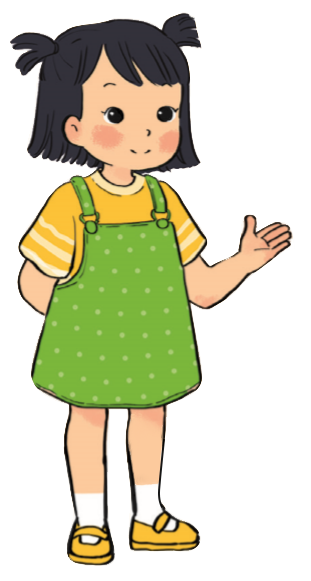 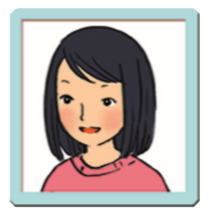 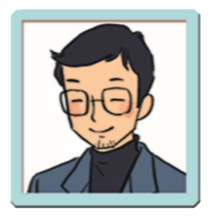 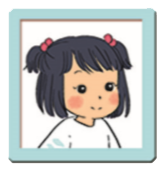 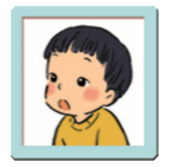 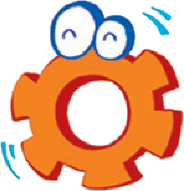 Chơi trò chơi: Sắp xếp đồ dùng vào phòng phù hợp
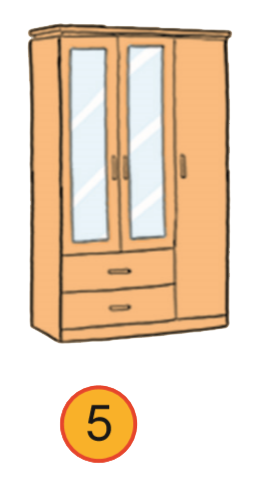 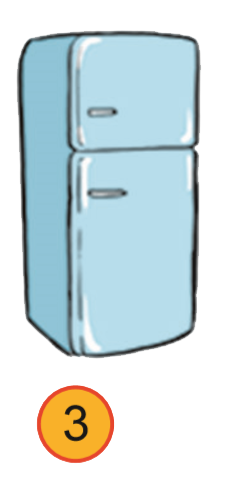 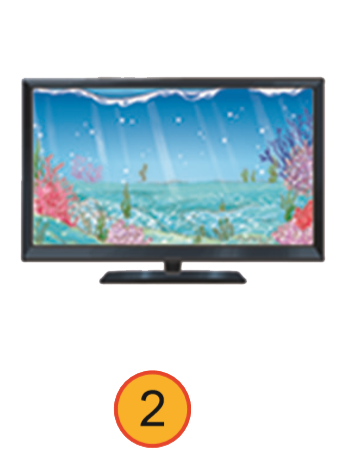 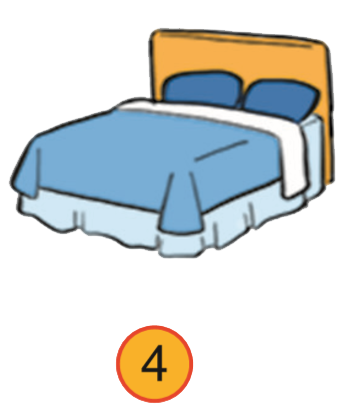 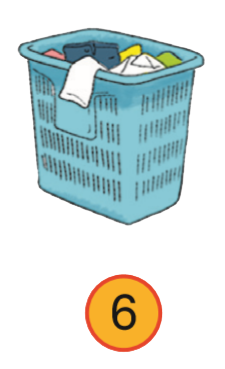 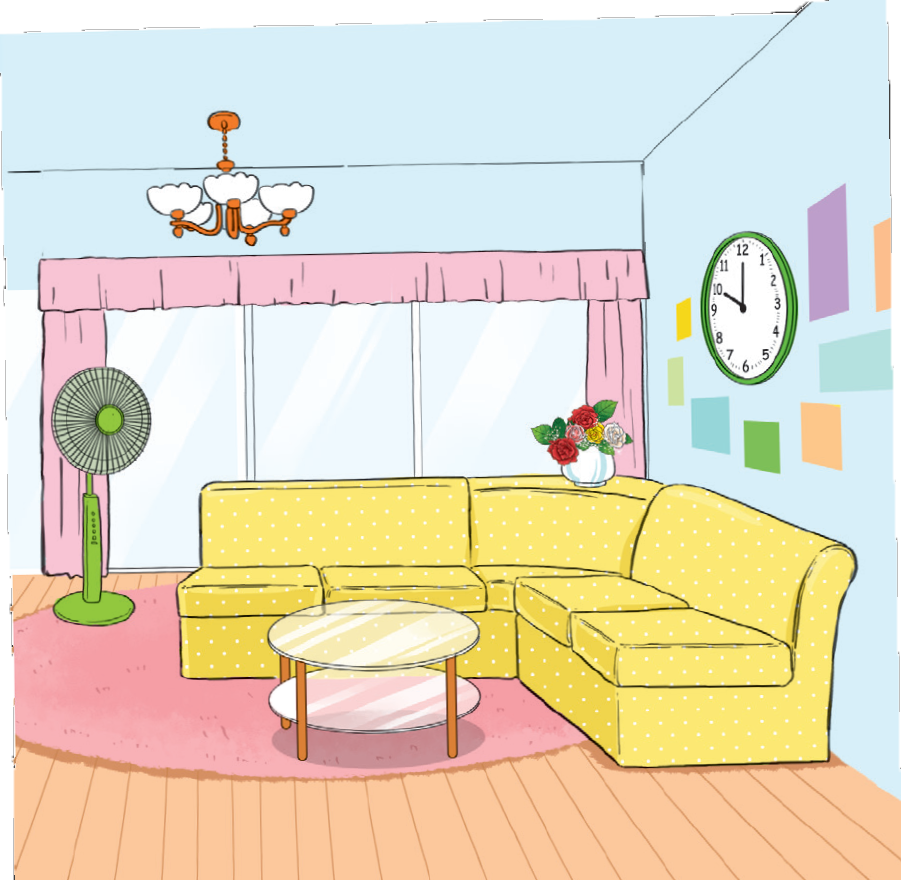 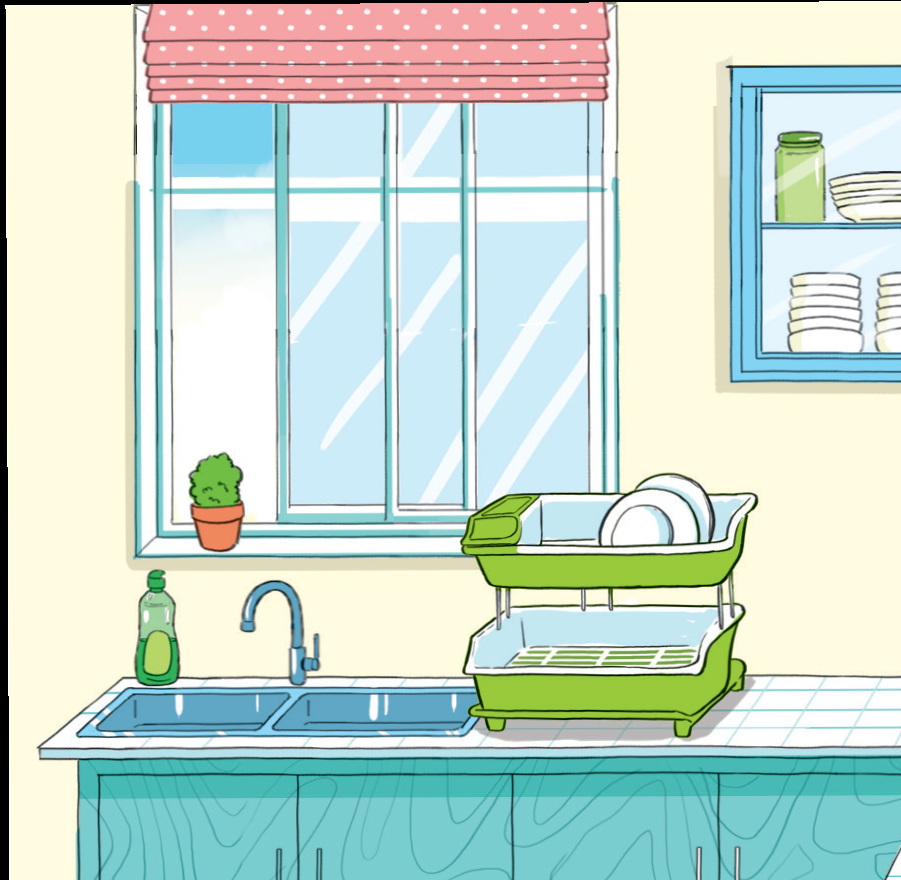 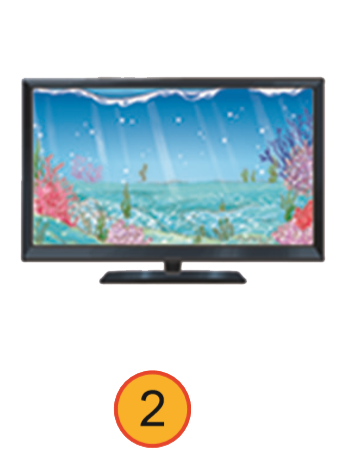 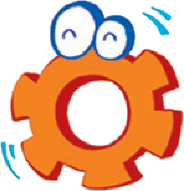 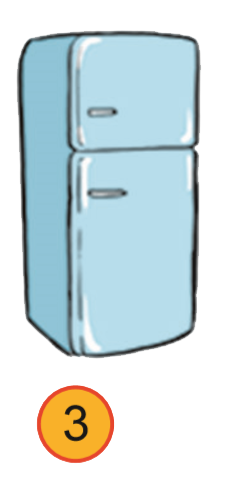 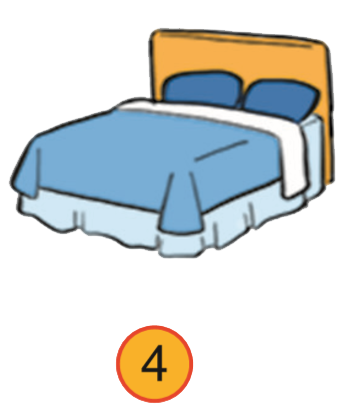 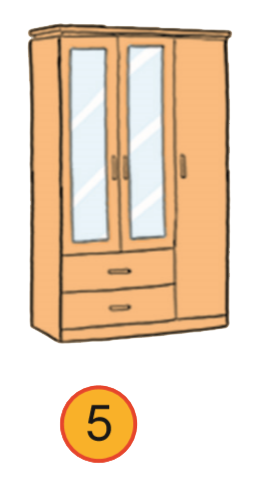 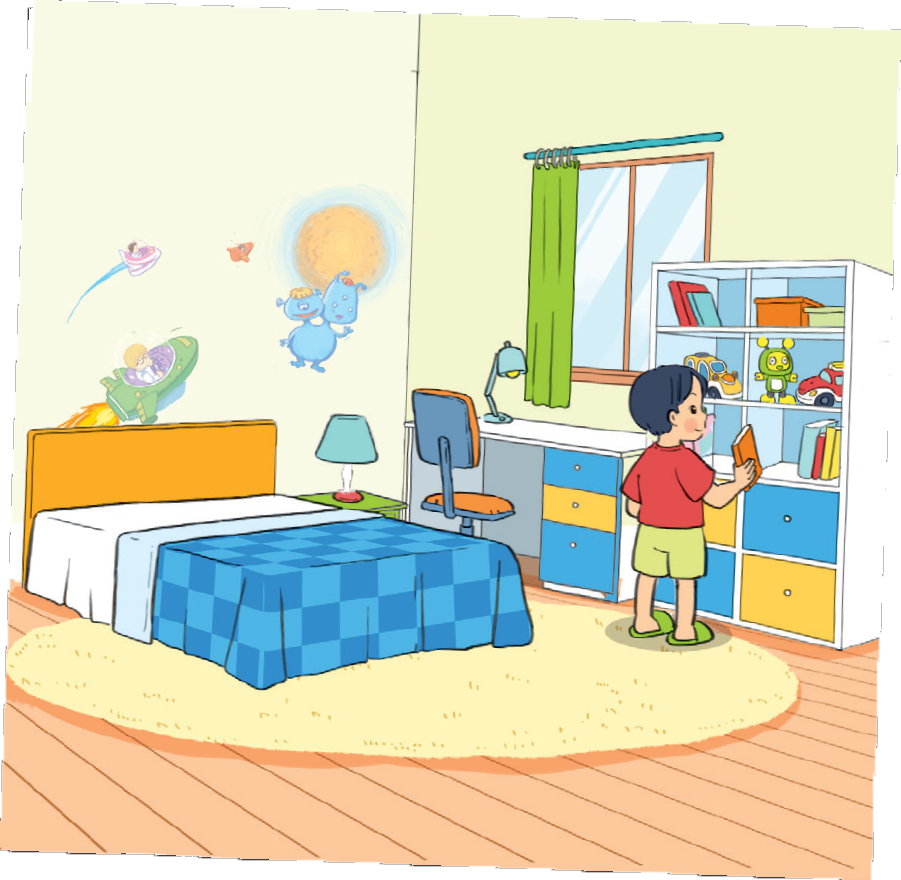 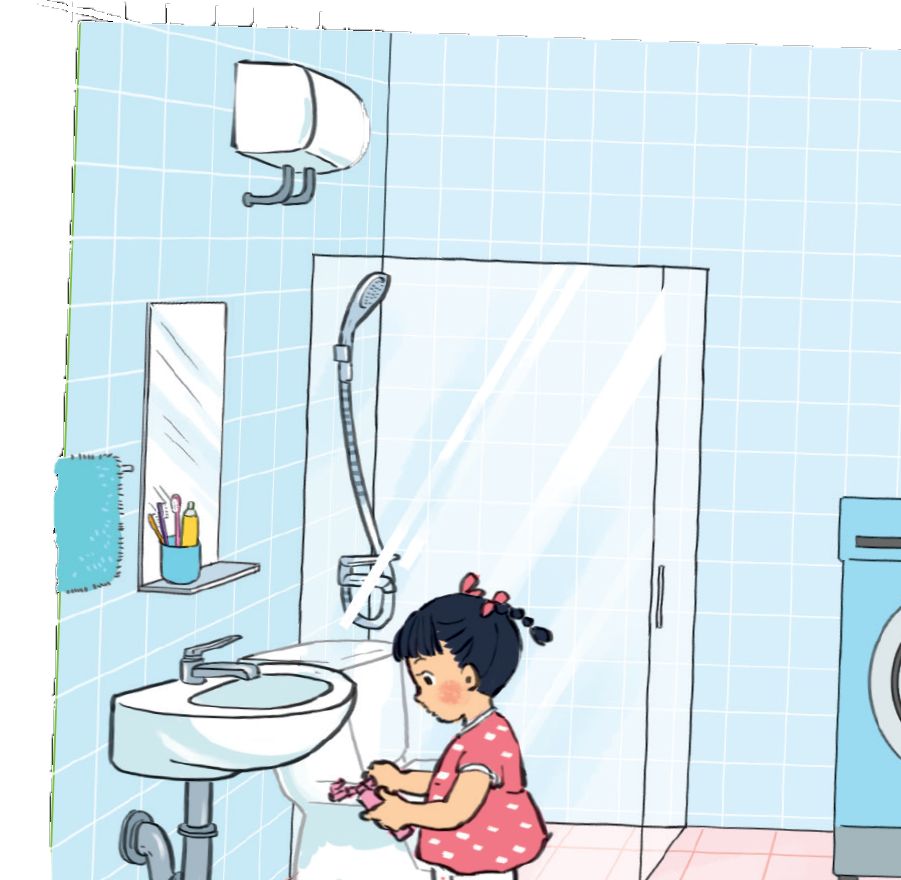 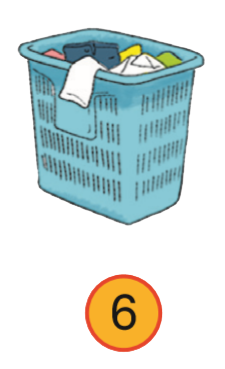 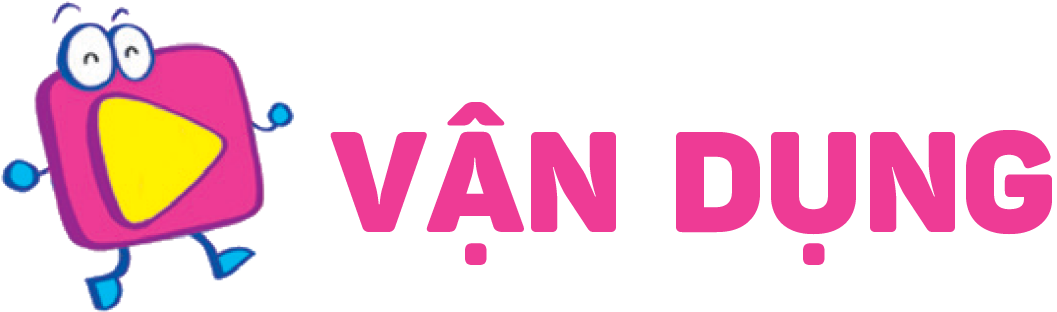 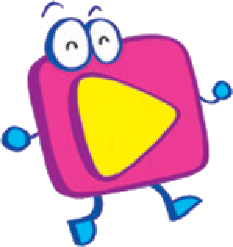 Nói những việc Minh và Hoa đã làm trong các hình dưới đây.
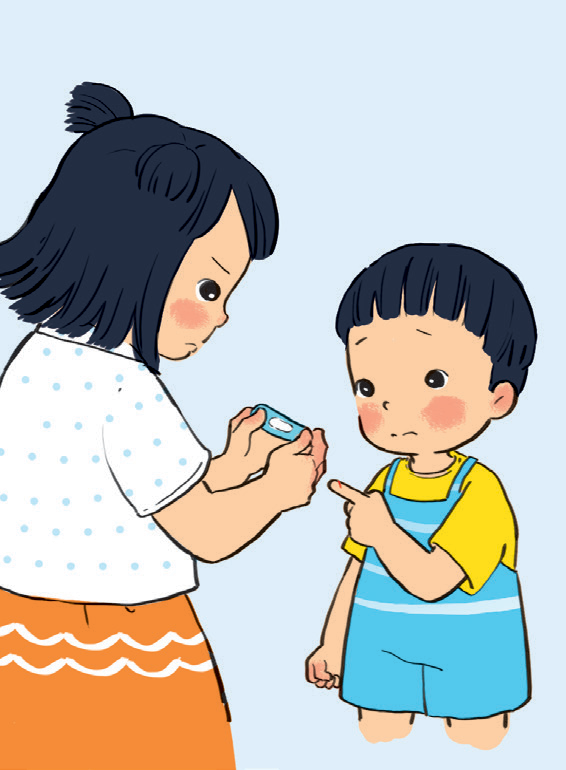 Em phải chú ý khi dùng kéo nhé!
Để con làm cùng bố ạ!
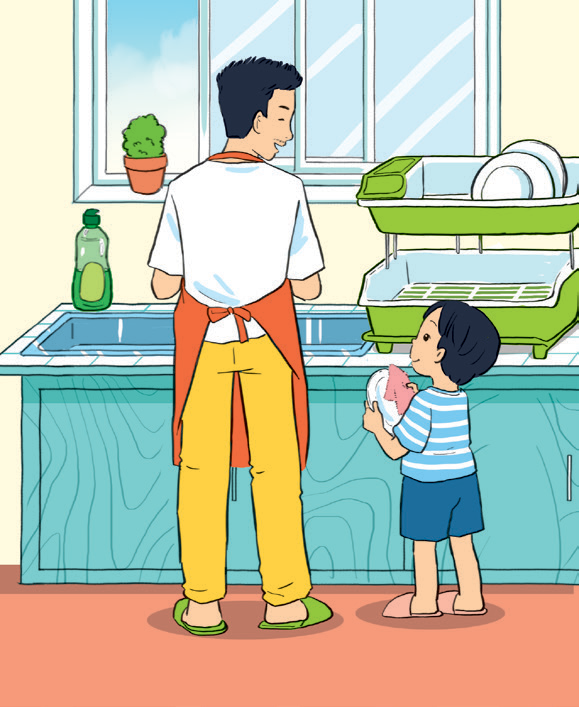 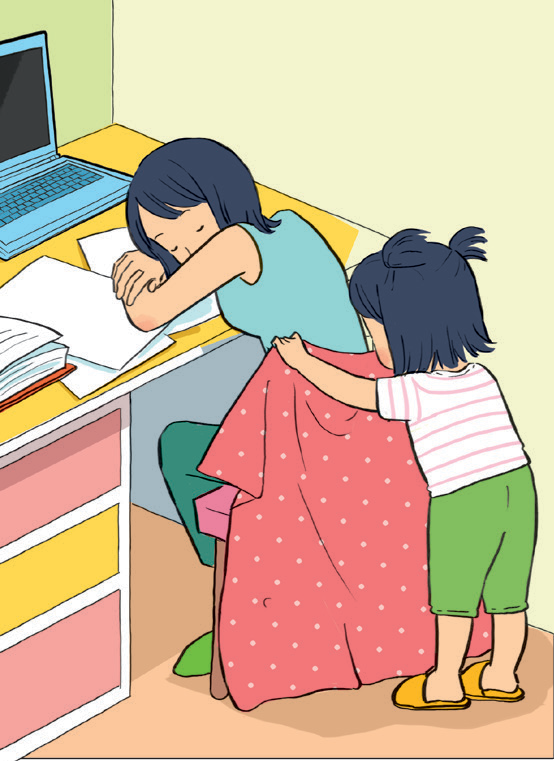 2
3
1
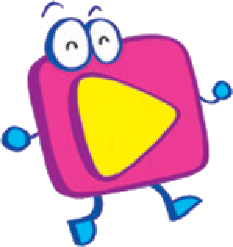 Chia sẻ với bạn những việc em đã làm được để giúp đỡ gia đình.
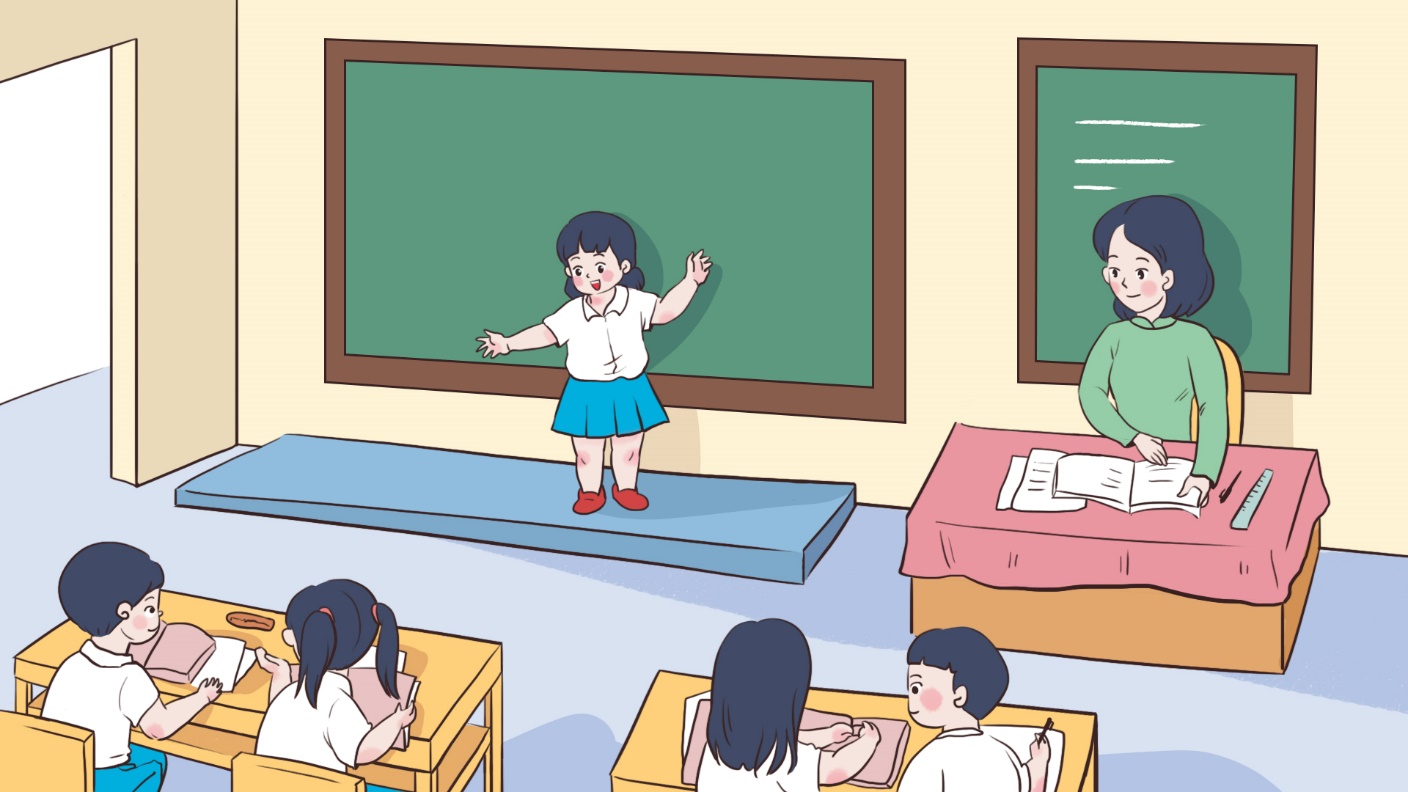 Củng cố bài học
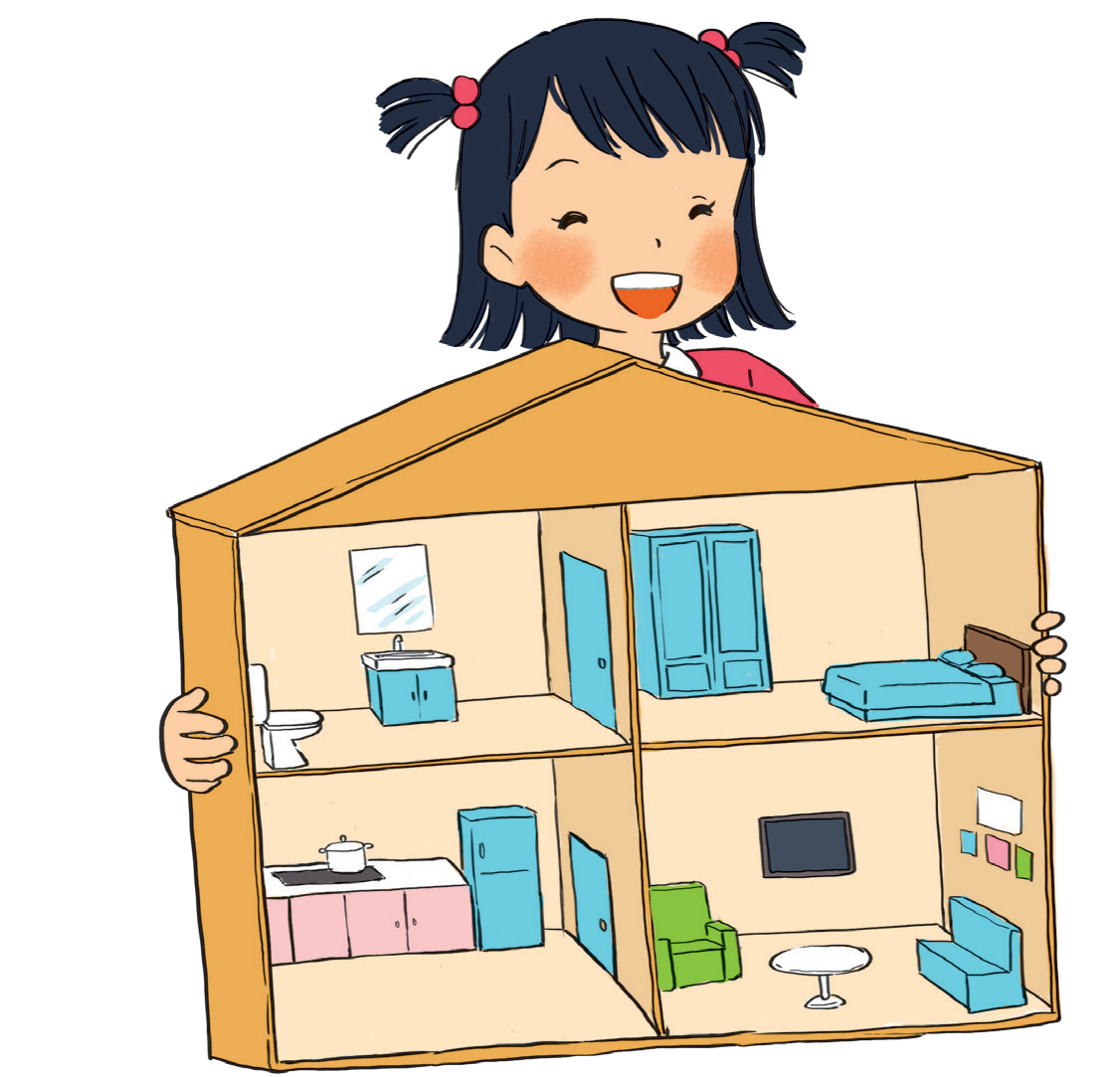 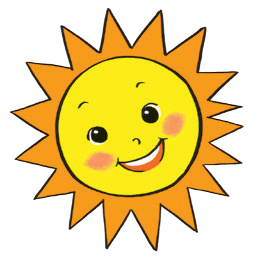 Các bạn đã làm đượcnhiều việc rồi đấy.